PETITION BY CONGOLESE CIVIL SOCIETY OF SOUTH AFRICA
ASYLUM SEEKER MANAGEMENT: 
JUNE 2023
1
PURPOSE OF THE PRESENTATION
To respond to issues raised by the Congolese Civil Society of South Africa
2
ISSUES RAISED: RECOMMENDATIONS
The memorandum raises a variety of issues related to human rights of asylum seekers and refugees in the Republic, including political matters back in the countries of origin. 

At the end of the issues the following recommendations are made; 
‘…plead for the reopening of refugee reception offices (RROs) across the Republic, and that the technological problems of the online application system to be revisited so that the daily volume of online applications of refugees and asylum seekers can be effectively and efficiently processed.’

The gap and lack of dialogue between us and institutions/departments are not conducive to a better way forward.
3
DEPT RESPONSE: STAKEHOLDER ENGAGEMENT
The Department of Home Affairs, Immigration Branch, ASM Chief Directorate appointed Director: Stakeholder Management effective from 01 May 2023. 

The post has been vacant since 2020 as a result stakeholder engagements has been impacted negatively. 

The Directorate’s key responsibilities include; 

Coordination of  stakeholder and inter-governmental relations initiatives to support the work of the department in the refugee and asylum space. 

To respond to stakeholder issues, enquiries or concerns. Including assisting asylum and refugee communities on matters related service delivery
4
DEPT RESPONSE: STAKEHOLDER ENGAGEMENT Cont.
Engagements and outreach initiatives have started in this areas

On 06 June 2023 the department engaged with civil society communities and provincial sphere of Social Development on matters related to migrant minors on an established forum, Western Cape Children on the Move Forum (WCCMF) 

Later in June 2023 the Department will be undertaking stakeholder engagement with asylum seeker and refugee communities to respond to matters related to outstanding decisions and appeal backlog.  

This extensive community outreach will continue in Cape Town around September 2023, with same objectives of assisting asylum communities to receive their outstanding appeal decisions.  

All provinces hosting Refugee Centres will be visited over the period of appeal backlog eradication partnership with UNHCR, including extension community outreach across the country.
5
THE END
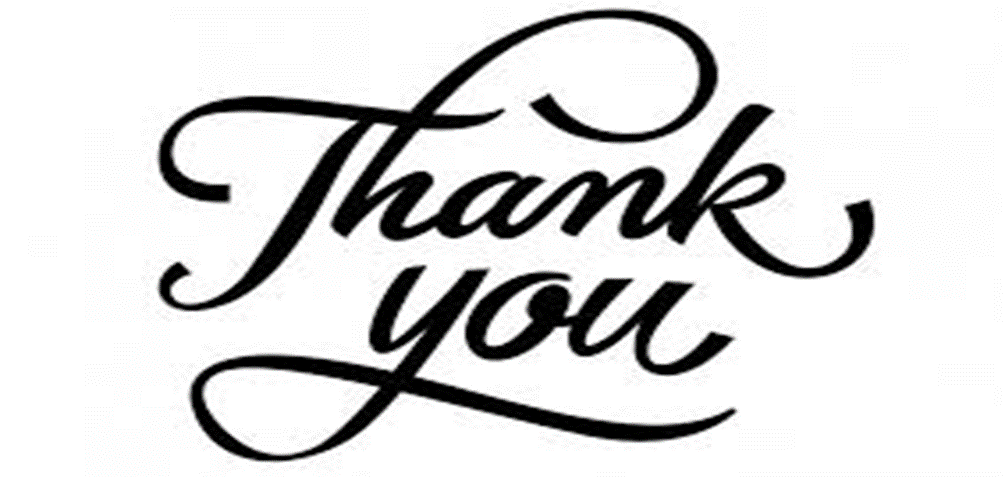 6